Meninas: arte en la calle
Este ícono de las artes plásticas ha salido del Museo del Prado y a modo de galería urbana de arte contemporáneo ha sido colocado en las calles de esa ciudad española.

¿Qué es Madrid para ti? Es la pregunta disparadora que proponen los organizadores de Meninas Madrid Gallery y a la que cada creador responde interviniendo plásticamente la menina, realizada en  fibra de vidrio y de 1.80mt de alto.
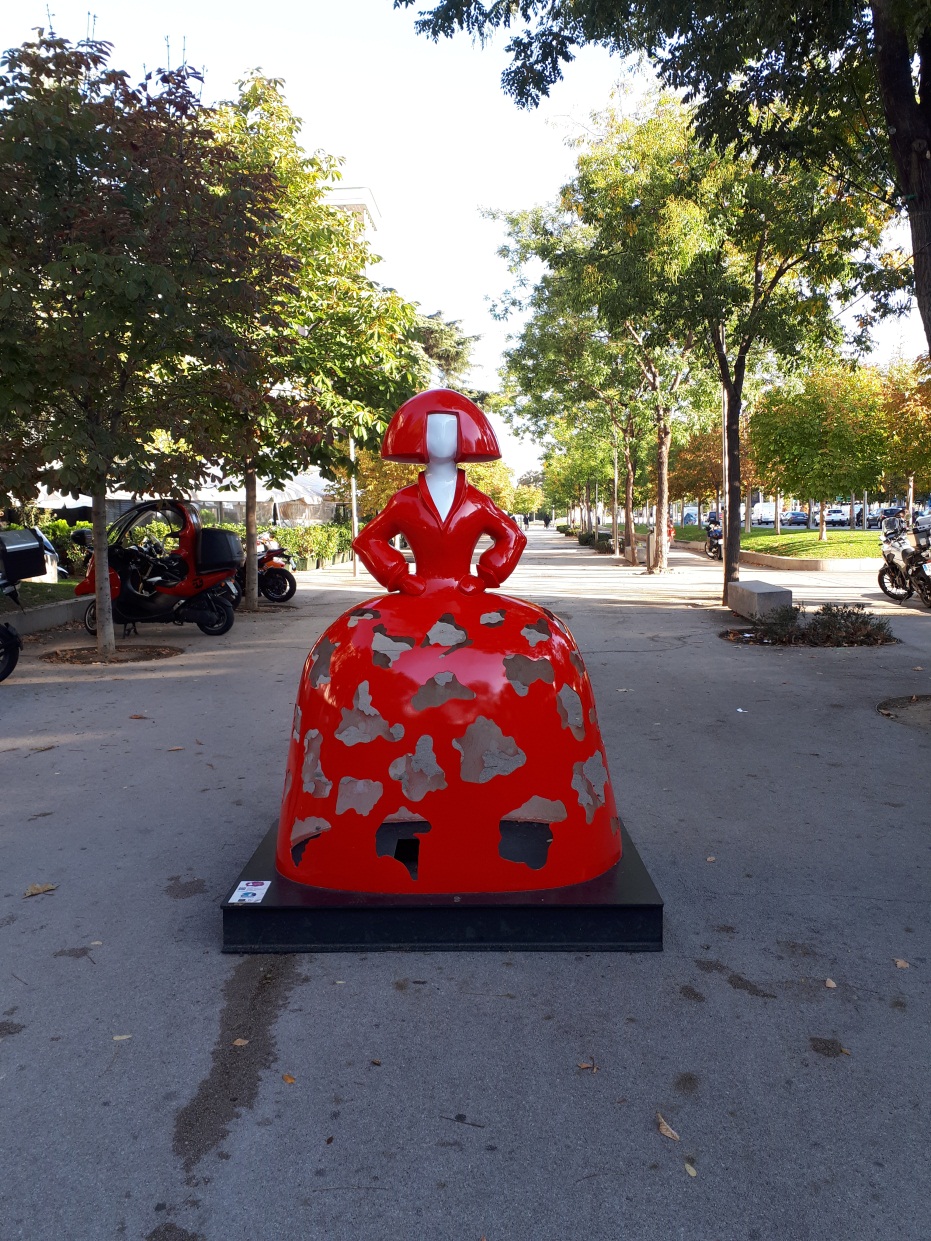 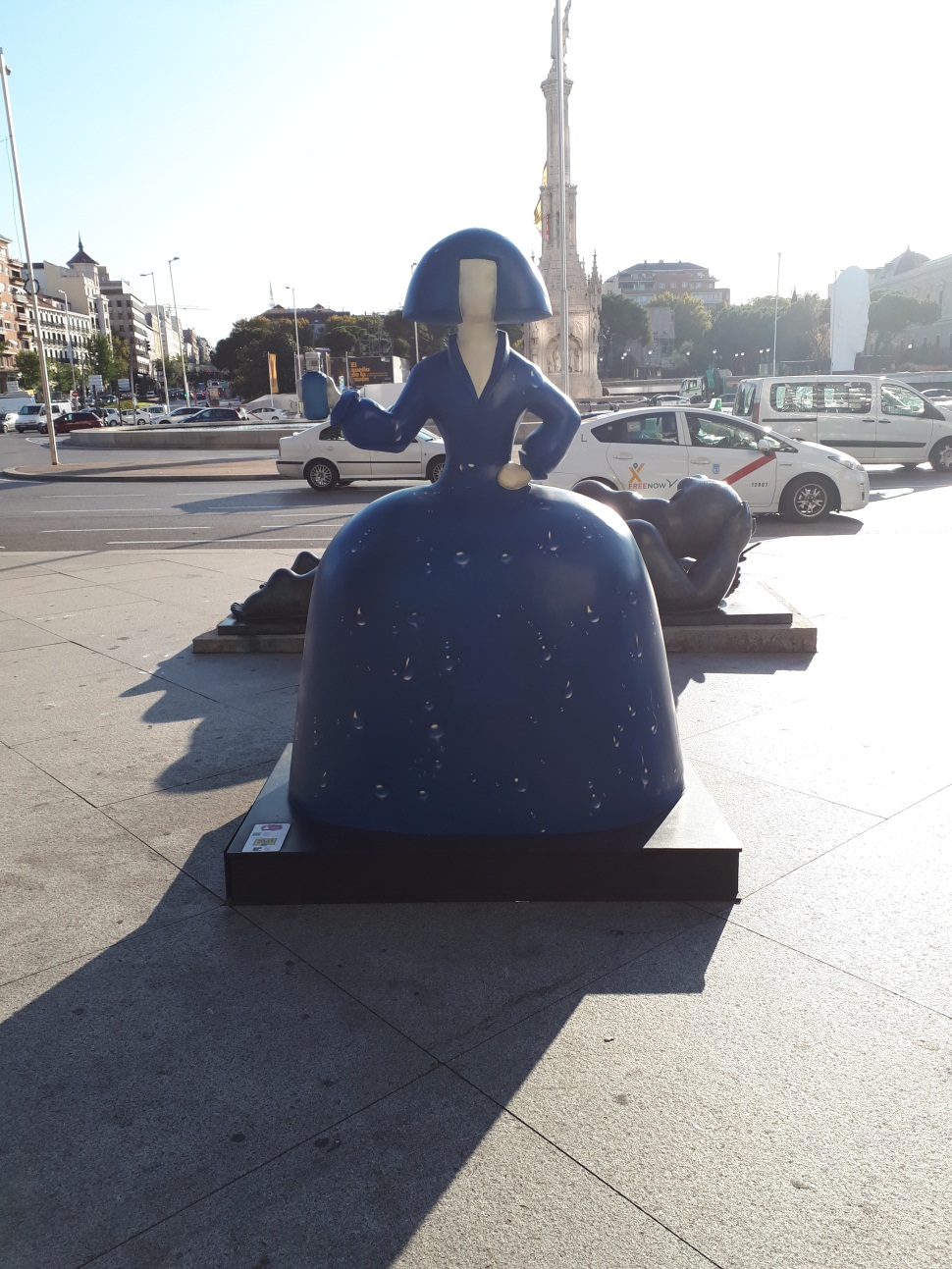 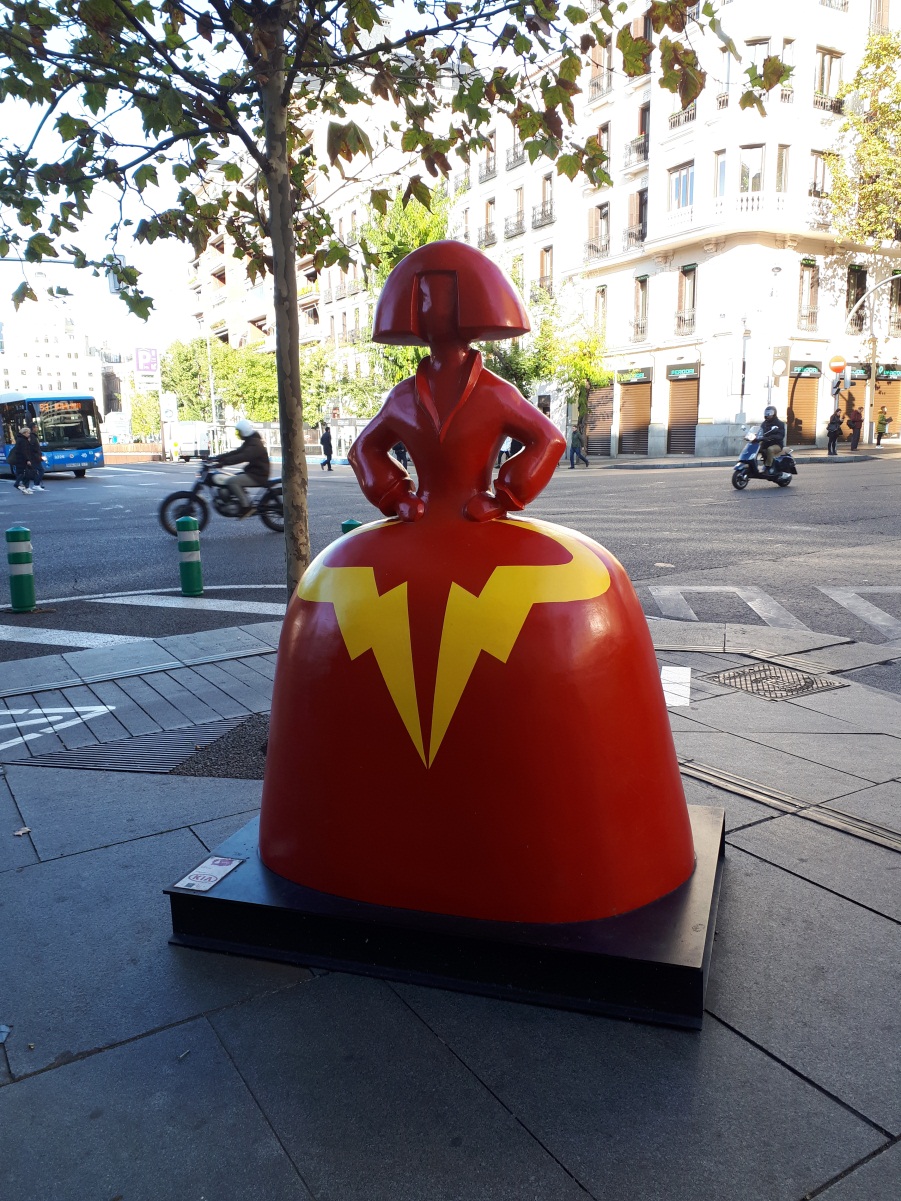 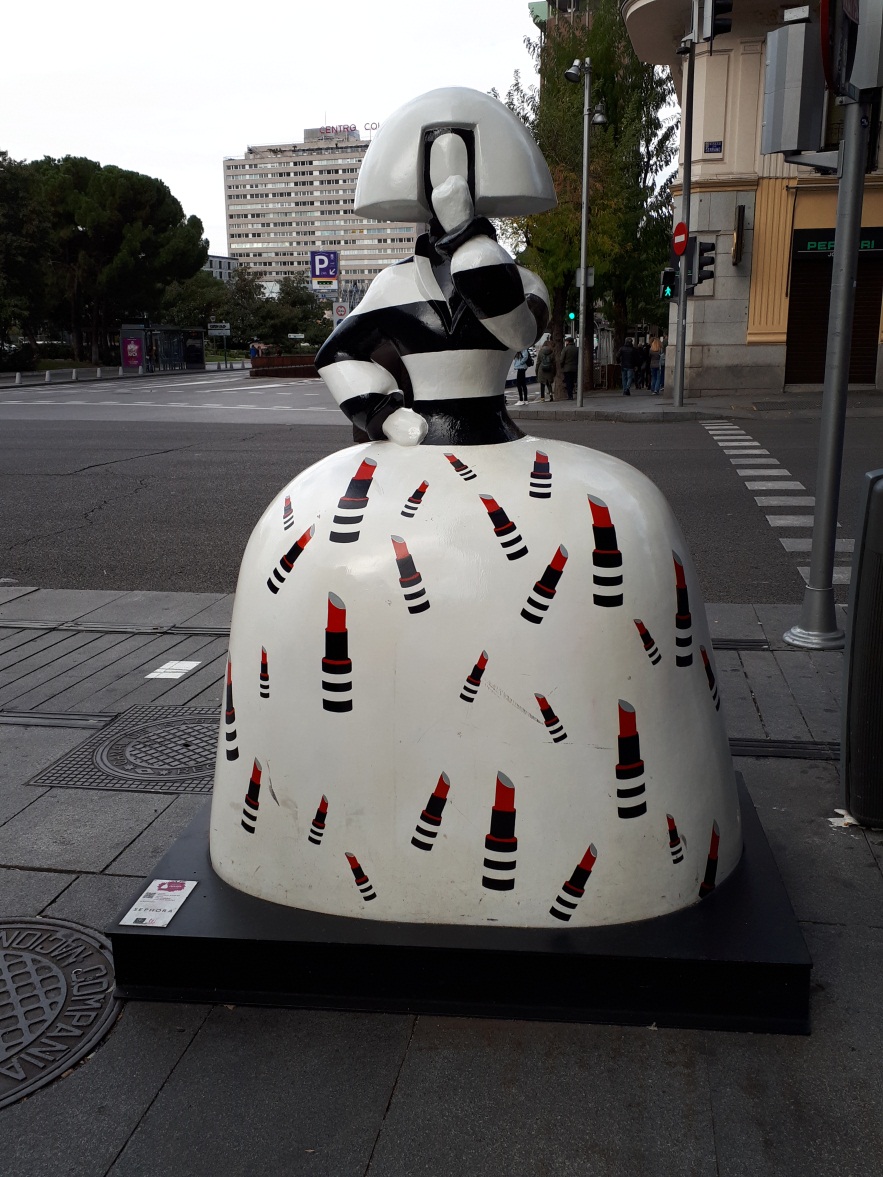 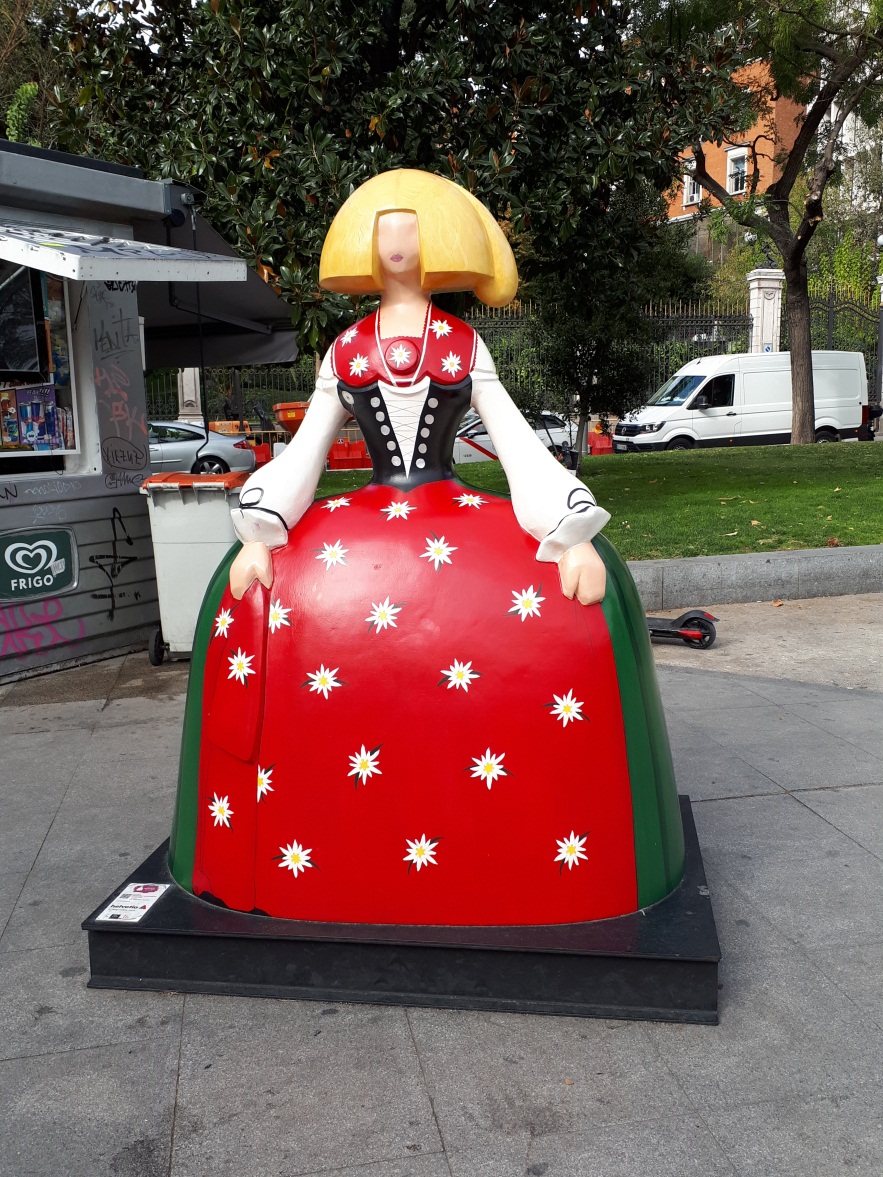 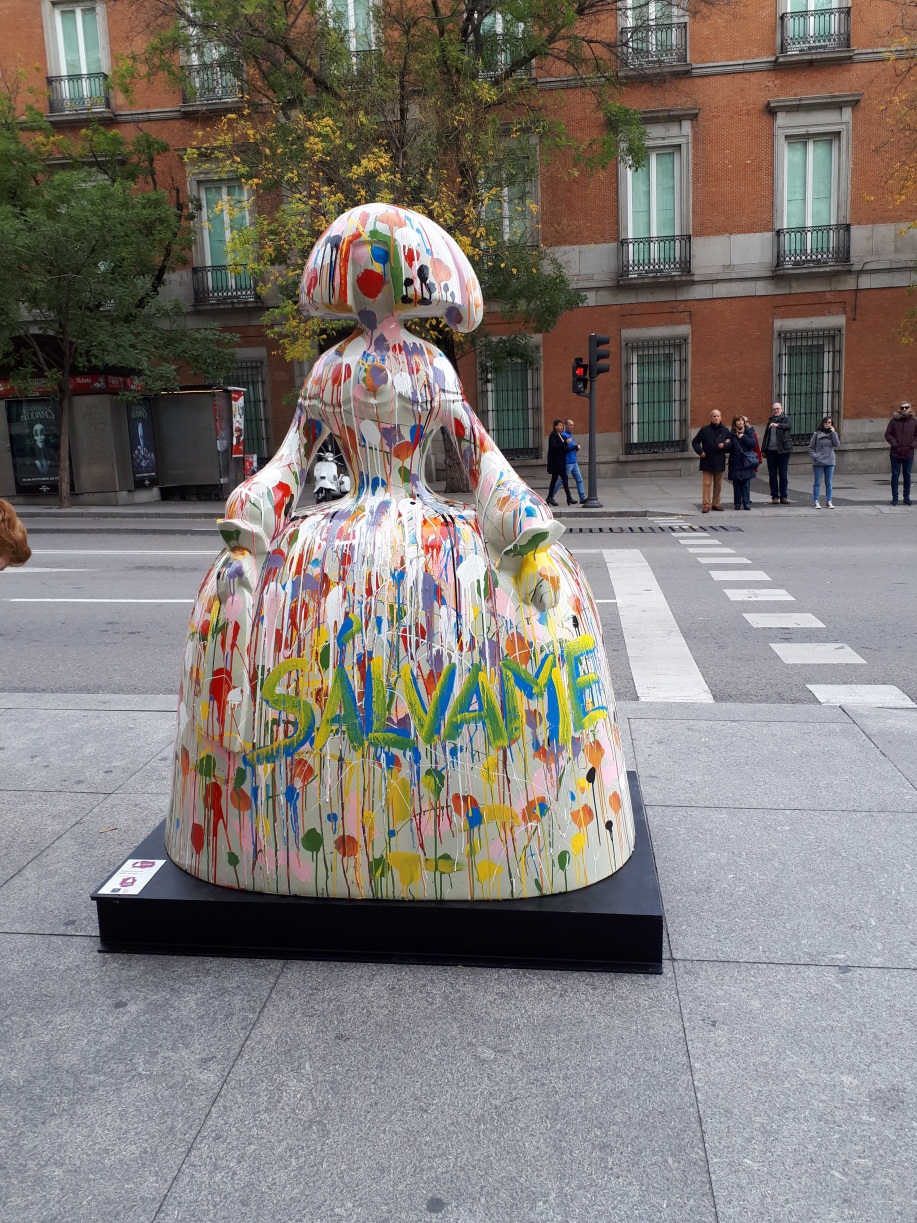 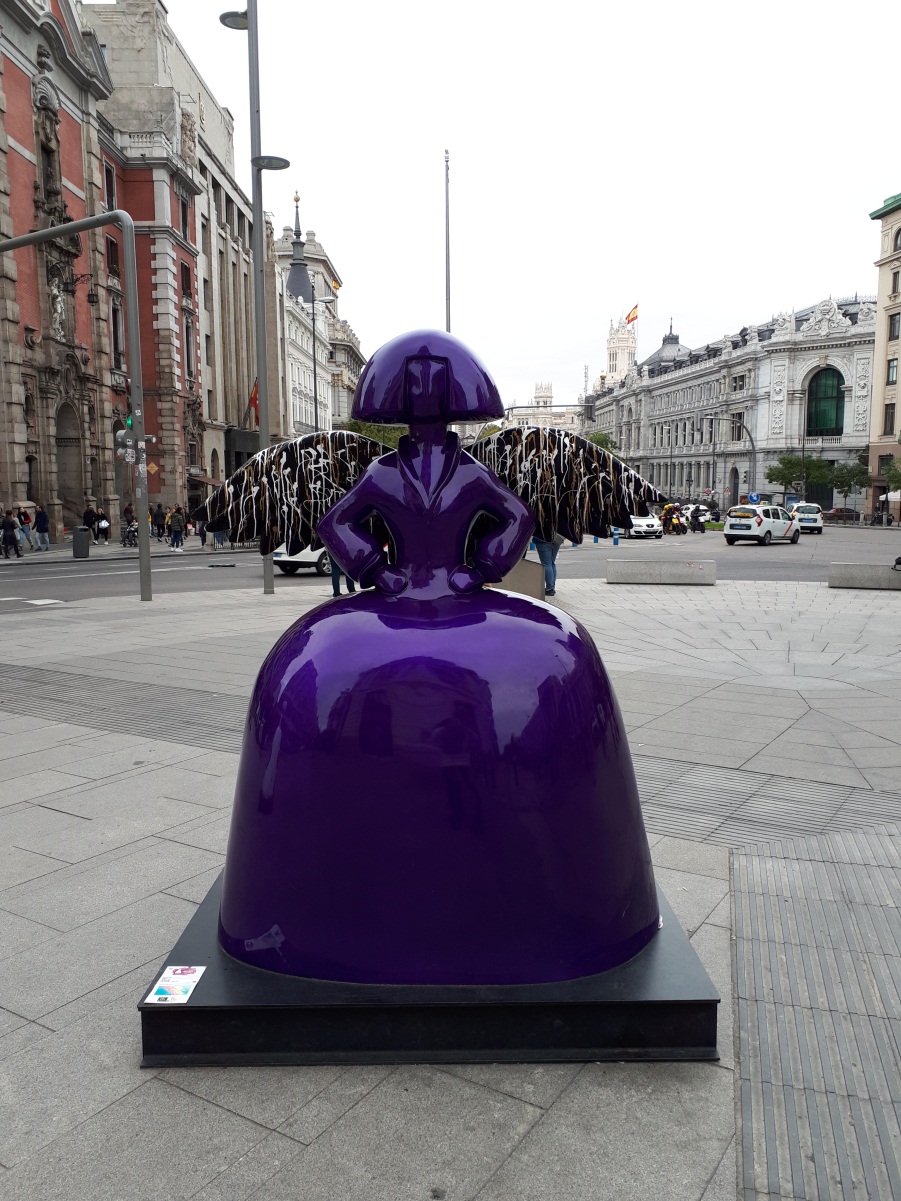 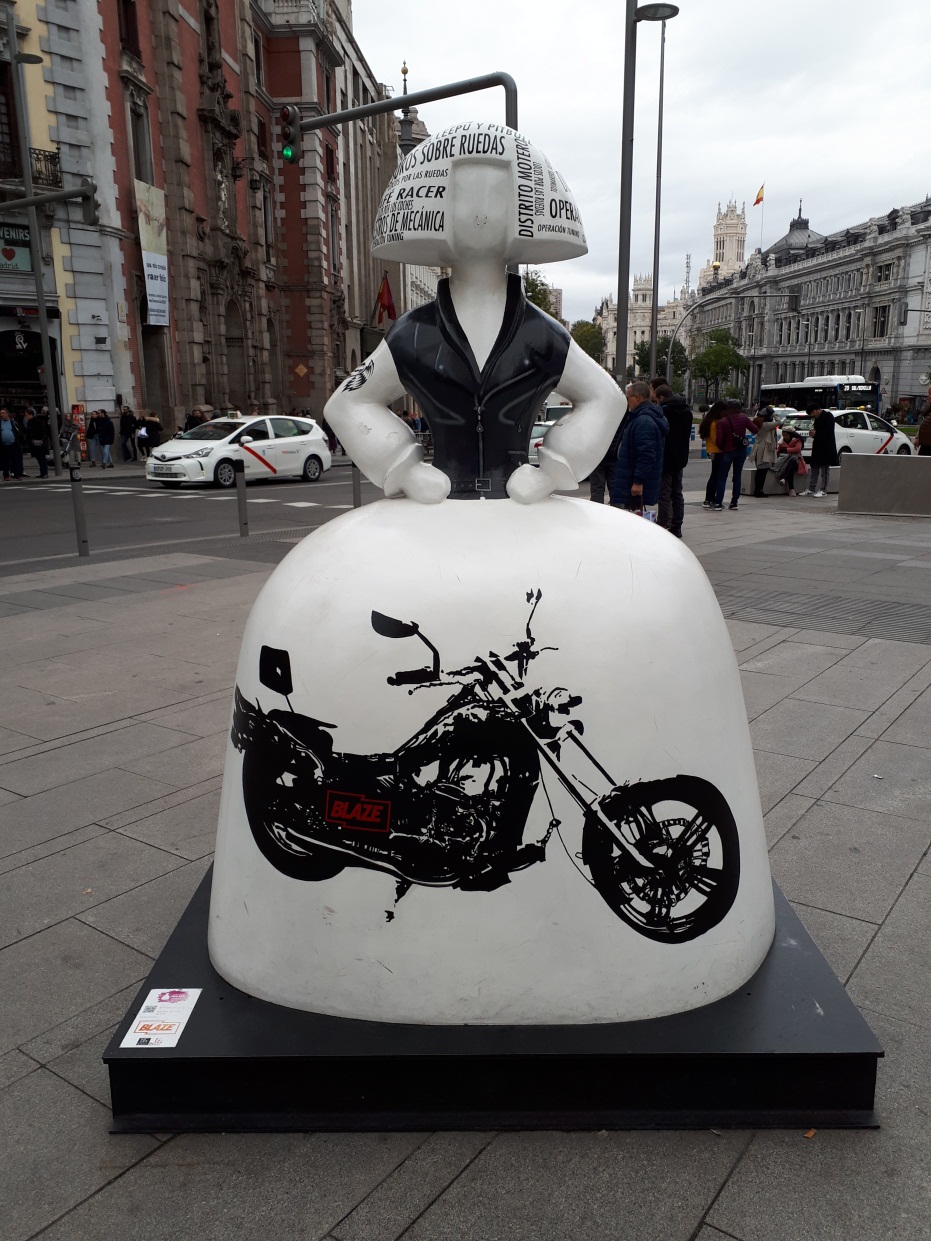 Puntos de la ciudad donde se han colocado las esculturas:
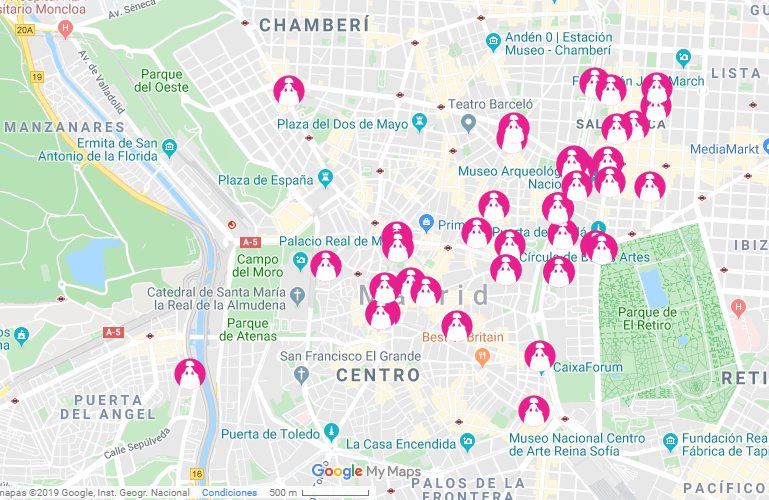 Mapa interactivo 
para conocer la localización e información sobre cada Menina (Hacer click en el enlace).
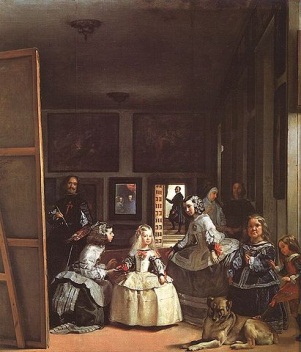 Cuadro de Diego Velázquez: "La familia de Felipe IV" del cual procede el personaje de las meninas.

Ficha técnica de la obra: 
Fecha de realización: 1656-1657
Técnica: óleo sobre tela
Dimensiones: altura: 318 cm, ancho: 276 cm
Créditos

https://www.viajablog.com/meninas-calles-madrid/ Accesado 5/12/2019
https://www.youtube.com/watch?v=bxToBudgzVc Accesado 5/12/2019
https://www.miradormadrid.com/meninas-madrid-gallery/ Accesado 5/12/2019
https://www.hola.com/viajes/20191015151683/las-meninas-de-velazquez-toman-madrid/
Accesado 5/12/2019

Las meninas.  De Diego Velázquez - Galería online, Museo del Prado., Dominio público, https://commons.wikimedia.org/w/index.php?curid=15474596

Créditos de las imágenes: correspondientes al autor
Autor: Elisa Calle
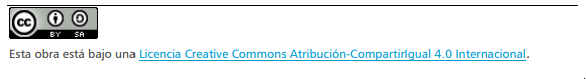